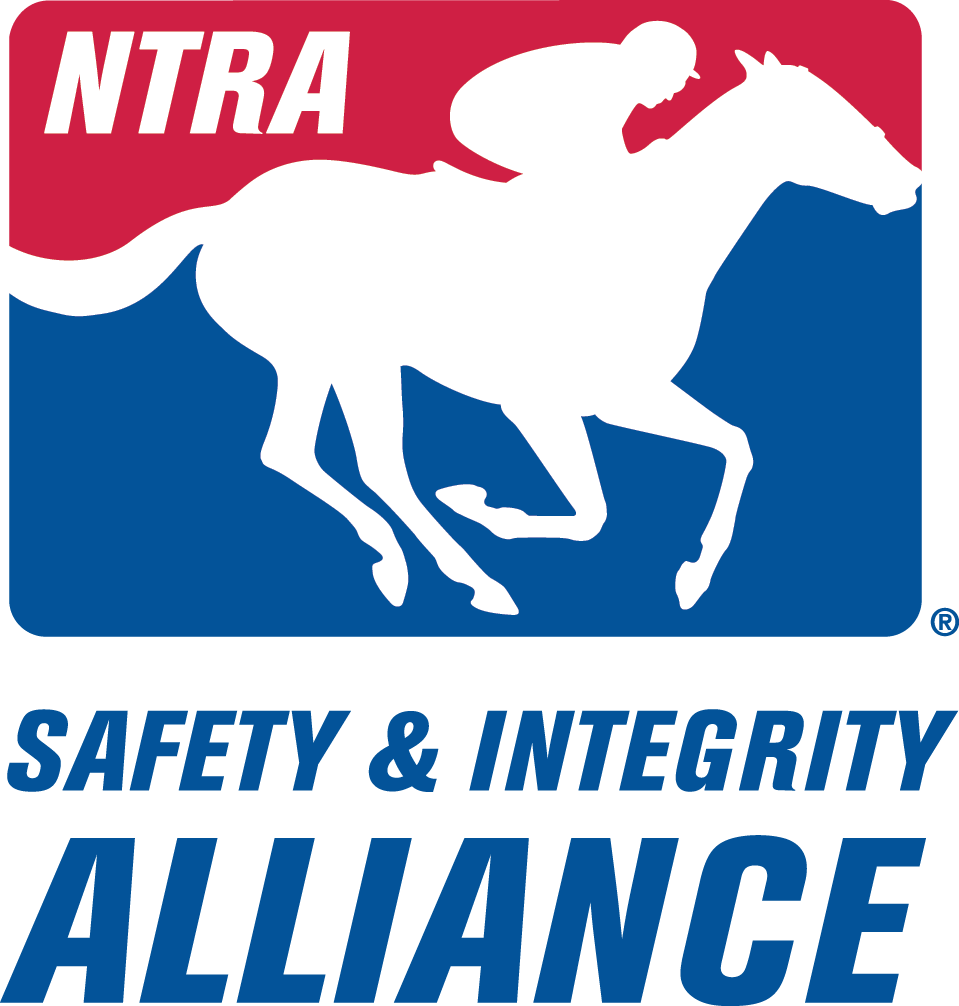 Safety & Integrity Alliance
The Reforms
Injury Reporting and Prevention

- Participation in TJC/InCompass Solutions Equine Injury Database System

- Pre-Race Veterinary Examinations

- Post-Race and Post-Mortem Veterinary Exams
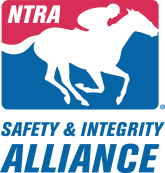 2
The Reforms
A Safer Racing Environment

- Ban Toe Grabs on Front Shoes

Approved Safety Helmets and Vests 
Jockeys
Trainers
Assistant Starters

- Restricted Use of Whips
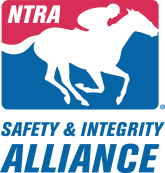 3
The Reforms
Medication and Testing

- Uniform Medication Rules and Penalties

- Ban Exogenous Steroids from Competition

- Ban Alkalinizing Substances

- Out of Competition Testing
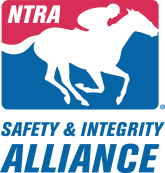 4
The Reforms
Research & Training

Racetrack Surface Safety Studies
Dirt
Turf
Synthetic

Backstretch Security Assessment and Training
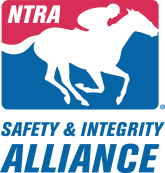 5
The Reforms
Jockey Safety and Welfare

Jockey Weights
Scientifically-based Scale of Weights
Uniform Weigh-in Procedures

Jockey Health Information
TJC/InCompass Solutions Jockey Health Information System Participation
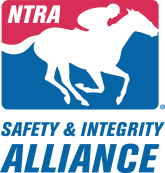 6
The Reforms
Aftercare And Transition of Retired Racehorses

On-track Placement/Adoption Program

Permanent Local Funding Mechanism
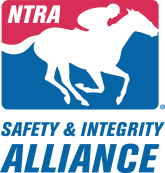 7
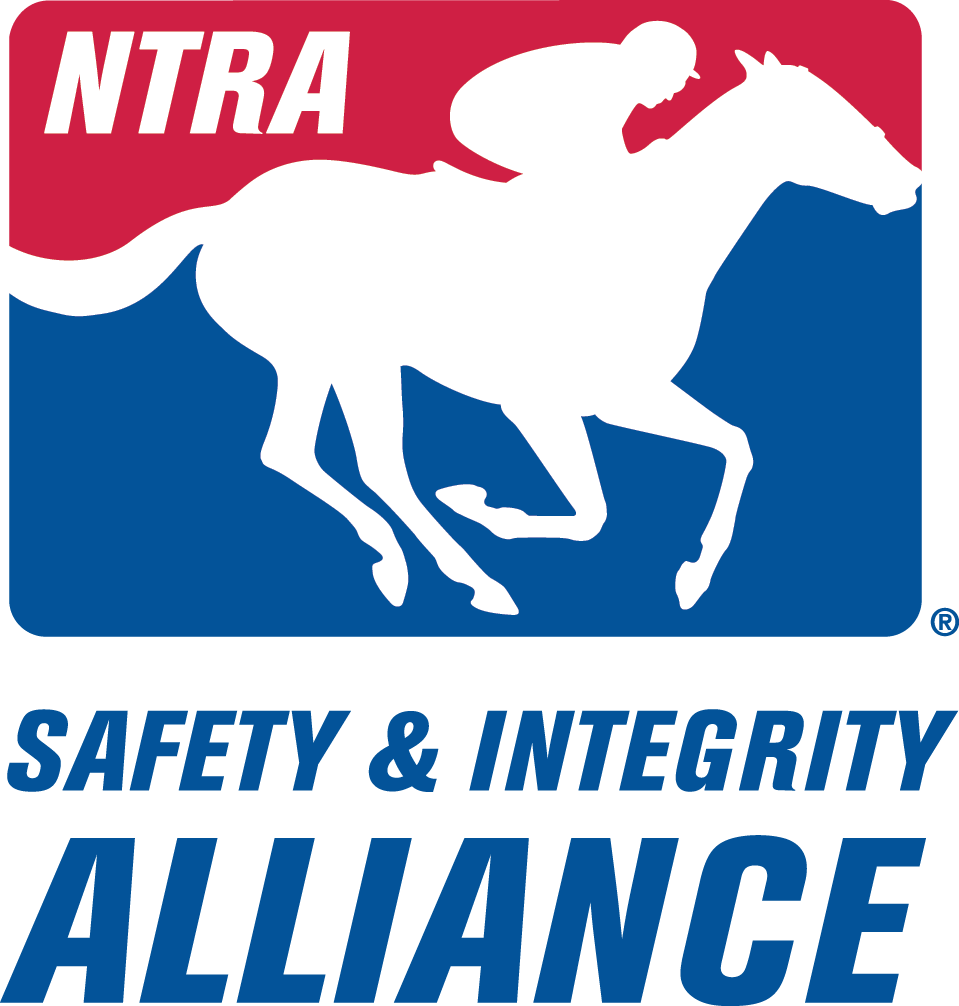 Safety & Integrity Alliance